7.  Default Uplift
Mark Ruane
Sr. Director, Settlements, Retail and Credit

CWG / MCWG

ERCOT Public
March 25, 2021
Short-Paying Invoice Recipients
Upon a QSE’s/CRRAH’s failure to timely pay a Settlement Invoice, ERCOT must draw on any available Financial Security of the short-paying entity, and offset/recoup any amounts owed by ERCOT against amounts not paid by the short-paying entity.

If ERCOT still does not have sufficient funds to pay amounts owed (and following the deduction of certain fees), ERCOT must reduce payments to all Settlement Invoice Recipients owed monies from ERCOT. Such reduction is based on a pro rata share of that which is owed to each Settlement Invoice Recipient, to the extent necessary to achieve revenue neutrality for ERCOT. 

Market Notice – ERCOT is required to provide the market with payment details on all short pays and subsequent reimbursements.

Payment Plans – ERCOT may enter into a payment plan with a short-paying Invoice Recipient. Any such plan must be disclosed to Market Participants.
2
Default Uplift
ERCOT must collect the total short pay amount for all Settlement Invoices for a month, less the total payments expected from any payment plan, from QSEs and CRRAHs

CP Share of Uplift (CP’s payment obligation) - Based on Settlement activity of the CPs’ QSEs/CRRAHs in the month prior to the month in which the default occurred. 
CP’s share of the Default Uplift is invoiced to its QSEs/CRRAHs, pro rata, based on each of the QSE’s/CRRAH’s share of the CP’s max MWh activity.
DAM/CRR MWh Activity: greater of the MWh purchases/sales
RTM MWh Activity: greater of the MWh load/generation
Settlement Activity does not include Defaulted QSEs/CRRAHs
3
Default Uplift
Default Uplift Invoices may be issued after 90 days of a short pay
Max of $2.5m total can be charged in any monthly “set” of Default Uplift Invoices until ERCOT uplifts the entire short-paid amount
A monthly “set“ includes all outstanding months with Defaults; not one “set” per default month—i.e., although Defaults occurred in February and March, total Default Uplift Invoices for a single month would be capped at $2.5M. 
In addition to the $2.5 million cap, default Invoices must be spaced at least 30 days apart.
February Defaults based on January activity (earliest - May 24th)
March Defaults based on February Settlement activity (earliest – May 31st) 
February Settlement expected to be invoiced until complete (before March Defaults are uplifted), rather than trying to allocate uplifts from multiple months
4
Default Uplift
If a CP voluntarily terminates its registration (no Default), its Settlement activity is not excluded from the Default Uplift calculation.
Protocol Section 16.11.7, Release of Market Participant’s Financial Security Requirement 
Following the termination of a Market Participant’s Standard Form Market Participant Agreement, ERCOT shall retain Financial Security to cover potential future obligations of the terminated Market Participant.  These obligations may include, but are not limited to, Resettlement Statements, Final or True-Up Settlements, and Default Uplift Invoices.
Financial Security for potential future obligations of a terminated Market Participant is the maximum of the CP’s TPE, as applicable, or $5,000.
5
Default Uplift
Potential Uplift component of TPE
6
Default Uplift
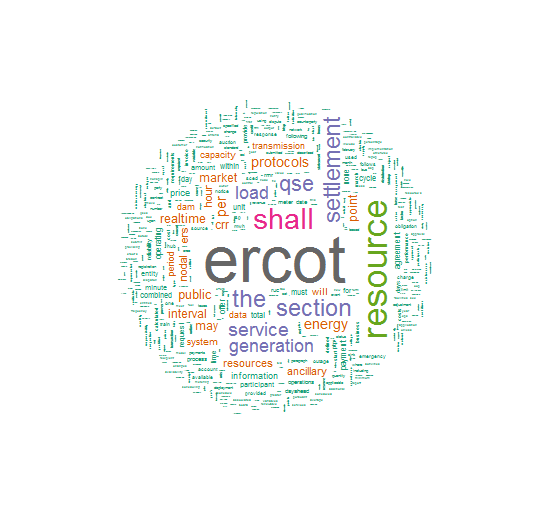 Discussion
7